ЗМІШАНА ЕКОНОМІКА ТА ЇЇ ТИПИ.ДЕРЖАВНЕ РЕГУЛЮВАННЯ ЕКОНОМІКИ
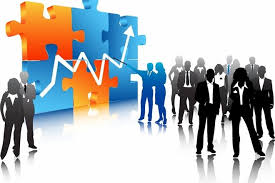 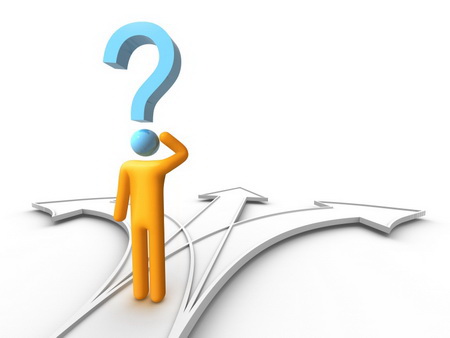 План:
18.11.2020 9:18
1. Сутність змішаної економіки 
2. Недосконалість ринку та економічні функції держави. 
3. Цілі і методи державного регулювання економіки. 
4. Види, форми і моделі державного регулювання економіки
2
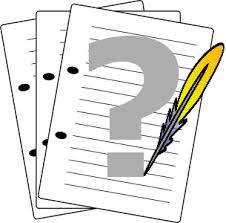 Мета заняття:
18.11.2020 9:18
вивчити цілі та напрямки державного втручання в економічні процеси.
розкрити економічні функції держави та методи державного регулювання економіки.
3
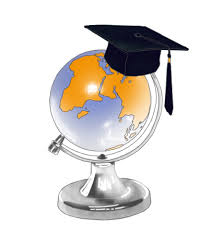 1 питання
18.11.2020 9:18
Сутність змішаної економіки
4
Головні   питання
 економічного   розвитку
ЩО
(які товари і послуги, в якій кількості)
ЯК
(з використання яких технологій і якими ресурсами)
ДЛЯ    КОГО
(як ці товари і послуги будуть розподілятися)
?
виробляти
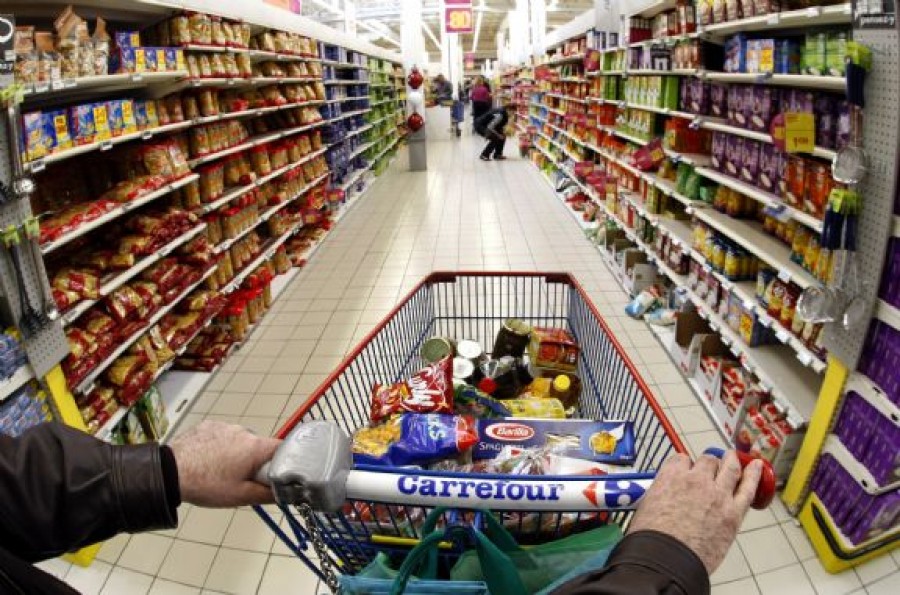 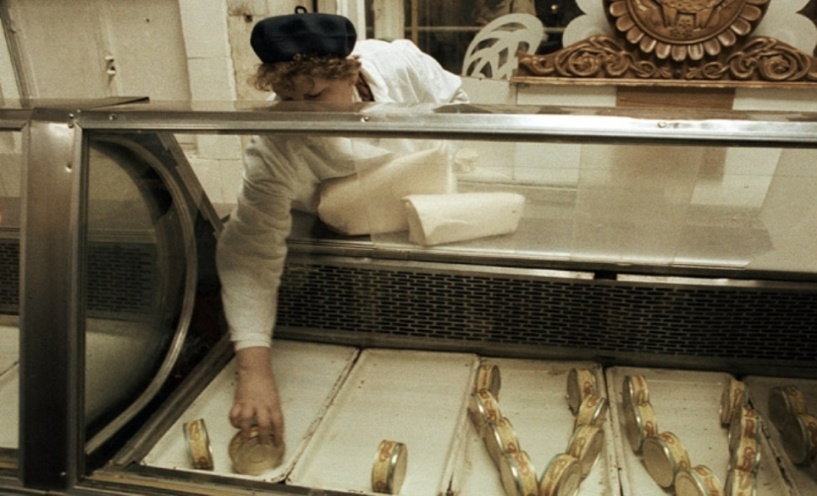 Що ви оберете: 
-повну кишеню грошей і порожні полиці магазинів 
або
-повні полиці магазинів і порожню кишеню? 
Від чого це залежить?
тип економічної системи
Змішана
Ринкова
Командно-
адміністративна
Традиційна
Проблемне питання
- Чому деякі окремі люди і підприємства так бояться економіки з переважно ринковими методами регулювання і воліють, щоб економічне і політичне життя регулювалося державою?
Недоліки ринкової системи:
18.11.2020 9:18
не здатна протистояти монополізації
1
Недоліки
загострює проблему соціальної нерівності
2
ринкова конкуренція призводить до
виникнення безробіття
3
4
не сприяє виробництву суспільних благ
призводить до виснаження
природних ресурсів
5
10
10
Змішана
економічна система
це спосіб організації економічного життя суспільства,поєднує в собі риси різних економічних системз переважанням однієї з них.
Державне 
регулювання
Змішана 
економіка
Ринкове
господарство
Змішана економічна система
Послаблює
зовнішні
проблеми
Держава
Перерозпо-
діляє  
доходи та 
ресурси
Підтримує
 незаможні 
верстви
 населення
Ринок
Приватна  
господарська
ініціатива
Право 
приватної
 власності
Ринки 
ресурсів
і товарів
Практично всі економіки, що існують в сучасному світі,  відносяться до змішаного типу.  В реальному житті будь-якої країни не існує в чистому вигляді жодна економічна система. В Англії, наприклад, близько 30% робочої сили зайнято у державному секторі економіки, решта 70% - у приватному.
Змішана економіка
Переваги
Недоліки
18.11.2020 9:18
Виробники самі вирішують, що виробляти, а покупці, що і в якій кількості купувати.

Розвинена велика кількість галузей промисловості.

Торговельні зв'язки великі. 

Держава підтримує незахищені верстви населення

Держава підтримує оборону країни.

Держава вирішує екологічні питання.
Держава здатна підірвати нормальне функціонування ринкового укладу, якщо буде занадто втручатися в ринкові закони.
15
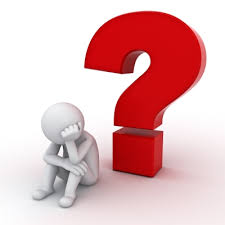 Проблемне питання
Чи існують в національному господарстві України елементи ринкової  та командної економічних систем? 

Наведіть приклади.
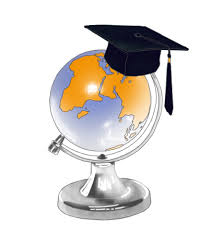 2 питання
18.11.2020 9:18
Недосконалість ринку та економічні функції держави
17
Це модель соціально-економічного розвитку, яка
 передбачає поєднання приватної та державної 
(а також інших) форм власності, плану і ринку, 
проведення соціальних реформ для 
побудови прогресивного ладу
Сутність змішаної 
економіки
Зростання ролі особистого фактора
Необхідність раціонального використання загальнолюдських ресурсів
Недосконалість ринкового механізму
18
Причини виникнення змішаної економіки
Зростання суспільних потреб у товарах “ колективного користування ”
Зростання монополізації
Необхідність перерозподілу доходів з метою задоволення соціальних потреб і соціального захисту населення
Стимулювання розвитку колективної та державної власності
Державне регулювання економіки – вплив держави на відтворювальні процеси в національній економіці шляхом використання системи інструментів з метою досягнення цілей і пріоритетів соціально-економічної політики.
18.11.2020 9:18
Об’єкти державного регулювання -  економічні сфери, проблеми в яких не розв’язуються на основі ринкового саморегулювання.
19
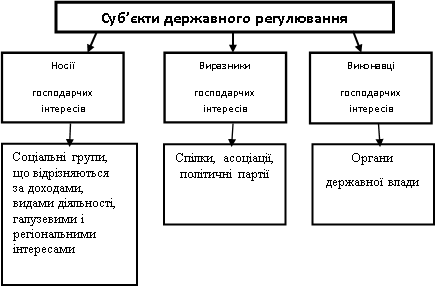 Суб’єкти державногорегулювання економіки
1. Носії господарчих інтересів - групи, що мають різне майнове становище і доходи, розрізняються за видами діяльності, галузевою та регіональною приналежністю. Свої економічні інтереси вони висловлюють індивідуально, зокрема у засобах масової інформації, на мітингах, у зверненнях до державних органів управління.

2. Виразники господарчих інтересів – це об’єднання носіїв господарчих інтересів (союзи, асоціації, політичні партії тощо), що представляють власне бачення концепції соціально-економічної політики в державі. Наявність фінансових ресурсів у виразників господарчих інтересів дозволяє здійснювати більш суттєвий вплив на державну політику у порівнянні з носіями господарчих інтересів.

3. Виконавці господарчих інтересів. Вони інституційно оформлені, як три гілки державних органів влади: законодавчої, виконавчої та судової
Функції державного регулювання економіки
18.11.2020 9:18
22
Висновки по 2 питанню:
18.11.2020 9:18
Ринкова система не є досконалою.
Недосконалість ринку компенсує держава.
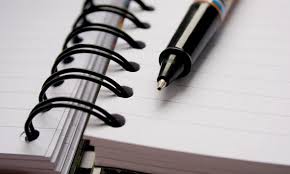 23
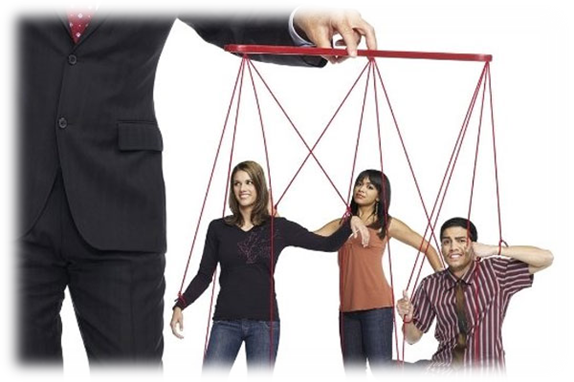 3 питання
18.11.2020 9:18
Цілі і методи державного регулювання економіки
24
Цілі державного регулювання економіки(спрямовані на об’єкт)
економічний розвиток;
повна зайнятість;
економічна ефективність;	
стабільний рівень цін;
економічна свобода;
справедливий розподіл доходів;
економічна забезпеченість;
збалансованість торговельного балансу.
Державне регулювання економіки -
18.11.2020 9:18
система заходів законодавчого, виконавчого і контрольного характеру, що здійснюються з метою стабілізації існуючої економічної системи і пристосування її до умов, що змінюються.
Методи державного регулювання економіки
Правові методи
Економічні методи
26
26
Правові методидержавного регулювання економіки
18.11.2020 9:18
- заходи заборони,
 - заходи дозволу,
 - заходи примусу.
27
27
Економічні методидержавного регулювання економіки
18.11.2020 9:18
Прямі методи державного регулювання:
- цільове фінансування,
- державні закупівлі
- діяльності державного сектора економіки.

Непрямі методи державного регулювання:
- грошово-кредитна політика,
- податково-бюджетна політика,
- політика прискореної амортизації,
- зовнішньоекономічні методи.
28
28
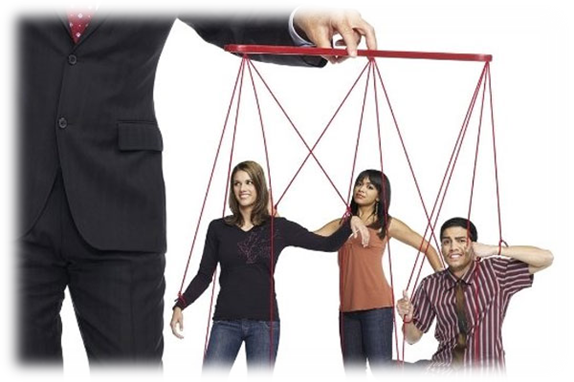 4 питання
18.11.2020 9:18
Види, форми і моделі державного регулювання економіки
29
Види регулювання економіки змішаного типу  


Економічний лібералізм
 (лат. — вільний) — система соціально-економічних відносин, у якій домінують ринкові регулятори, а роль держави зведена до мінімуму.

Економічний дирижизм 
(лат. — керований) система соціально-економічних відносин зі значним впливом держави на соціально-економічний розвиток.
Характеристика країн економічного лібералізму й економічного дирижизму
форми державного регулювання економіки
Пряме регулювання. 
Відбувається через правову систему і використання державної власності. В даному випадку держава діє як безпосередній учасник економічного процесу.

2. Непряме регулювання. 
Здійснюється за допомогою наступних методів економічної політики:
       1) Бюджетно-податкове регулювання (фіскальна політика)
       2) Грошово-кредитне регулювання (монетарна політика)
Національні моделі змішаної економіки
Моделі державного регулювання економіки
Американська  (ліберальна) модель передбачає втручання  держави за залишковим принципом, тобто втручання в ті процеси, які не регулюються ринковим механізмом. Державне регулювання зводиться до використання правових і опосередкованих методів з метою створення "правил гри«, створення належних умов для ведення бізнесу, вирішення проблем соціального характеру.
Японська — централізоване регулювання соціально-економічного розвитку країни з боку держави на основі використання переважно економічних, опосередкованих та неформальних методів ДРЕ. Домінує психологія колективізму, солідарності, підпорядкування особистих-інтересів колективним і державним.
Шведська — управління соціально-економічним розвитком країни на основі активного втручання держави у процес розподілу і перерозподілу доходів, створення сильної системи соціального захисту населення, домінування ідей рівності й солідарності.

Німецька — система управління національною економікою з активним використанням ринкових регуляторів, насамперед конкуренції, і створенням на державному рівні ефективної системи соціального захисту громадян.
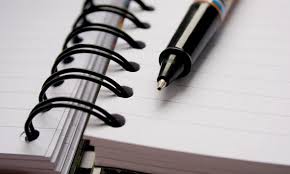 18.11.2020 9:18
Домашнє завдання
1.Написати есе на тему: 
І варіант: Навіщо державі втручатись в економіку?
ІІ варіант: Яка національна модель економіки, на вашу думку, є найкращою?

2. Опрацювати матеріал теми  і пройти тест в Moodle
36
Дякую за увагу!!!
18.11.2020 9:18
37